ZvcMwZwe`¨v
c~e© cvV hvPvB
Zvc I ZvcgvÎvi g‡a¨ cv_©K¨ Kx?
AšÍ¯’ kw³ Kv‡K e‡j?
ZvcMwZwe`¨v
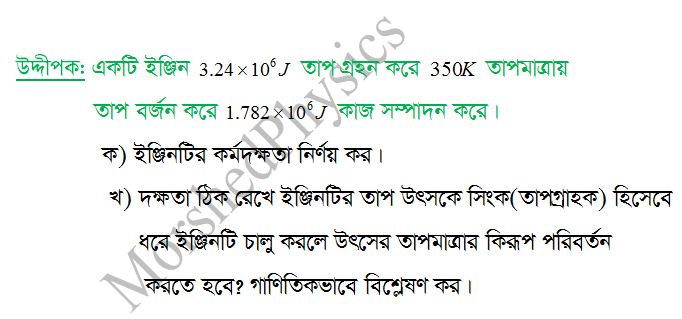 ZvcMwZwe`¨v
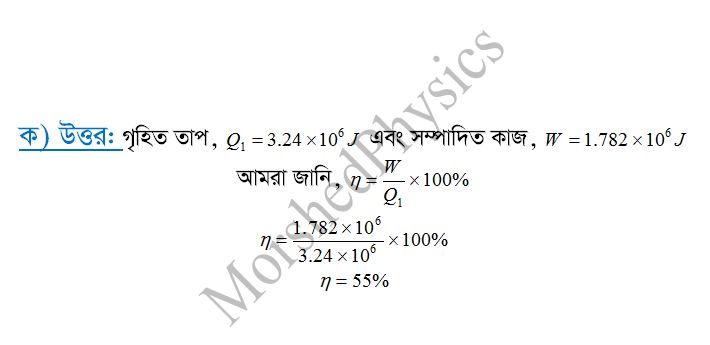 ZvcMwZwe`¨v
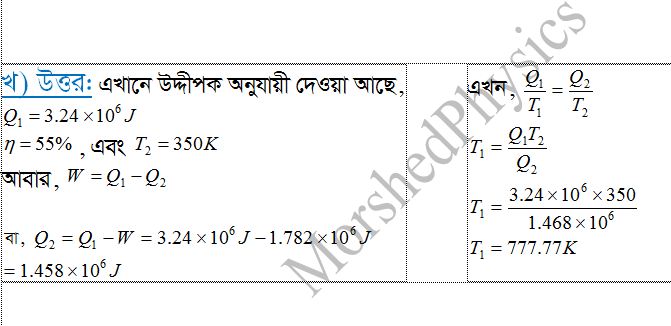 ZvcMwZwe`¨v
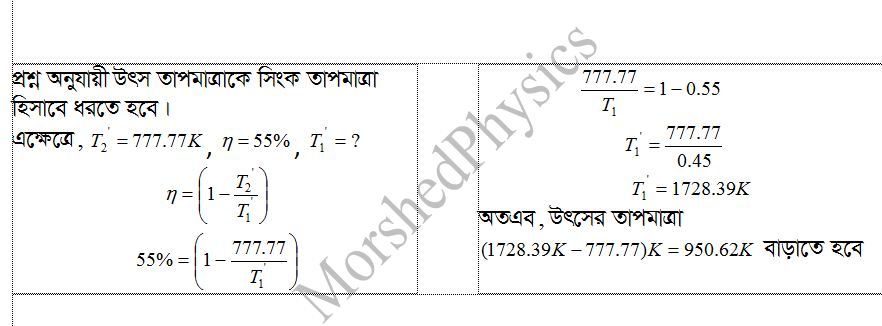 ZvcMwZwe`¨v
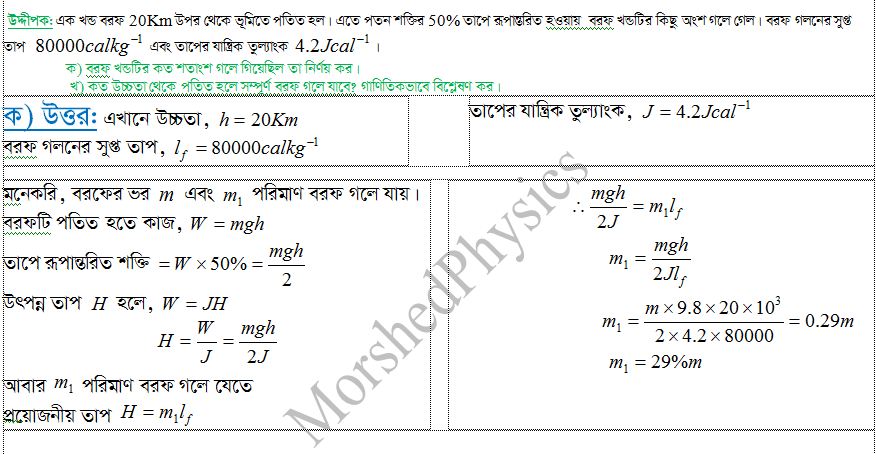 ZvcMwZwe`¨v
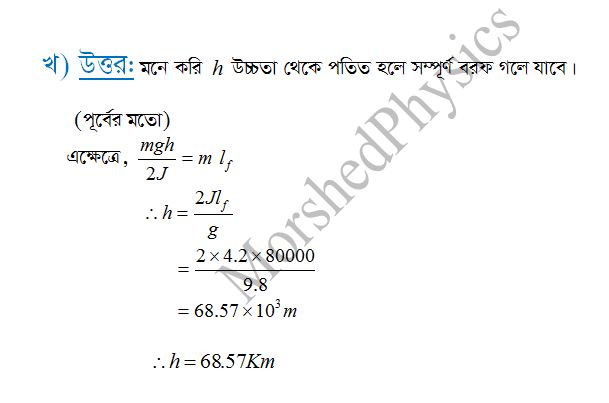 ZvcMwZwe`¨v
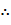 m‡gvT&l cÖwµqv
ZvcMwZwe`¨vi 1g m~Î n‡Z cvB,
			  
				dQ= dU + dW
m‡gvl&T cªwµqvi †ÿ‡Î, dU = 0
myZivs  dQ = dW
myZivs m‡gvT&l cÖwµqvi †ÿ‡Î wm‡÷g KZ…©K K…Z KvR wm‡÷‡g mieivnK…Z Zvckw³i mgvb|
ZvcMwZwe`¨v
m‡gvT&l cÖwµqv
m‡gvT&l cÖwµqvi †ÿ‡Î P ebvg  V ‡jLwPÎ
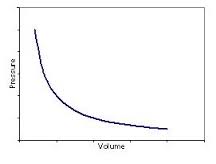 চাপ
T=  ধ্রুবক
আয়তন
ZvcMwZwe`¨v
m‡gvT&l cÖwµqv
ZvcMwZwe`¨v
mgPvc cÖwµqv
‡h ZvcMZxq cªwµqvq wm‡÷‡gi Pv‡ci †Kvb cwieZ©b nq bv Zv‡K mgPvc cªwµqv e‡j|
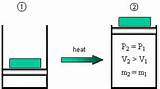 Zvc
ZvcMwZwe`¨v
mgPvc cÖwµqv
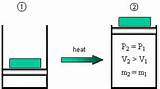 F = P× A
KvR = ej  × mib
dW = F × dx
dW = PA × dx
g‡b Kwi, wc÷‡bi cÖ¯’‡”Q‡`i †ÿÎdj = A
	Pvc = P
	ej = F	
  myZivs P =
dW = P dV
ZvcMwZwe`¨v
iæ×Zvcxq  cÖwµqv
‡h cÖwµqvq Zvc wm‡÷g †_‡K evB‡i hvqbv ev Zvc evB‡i †_‡K wm‡÷‡gi wfZ‡i cÖ‡ek Ki‡Z cv‡ibv wKš‘ wm‡÷‡gi ZvcgvÎvi cwieZ©b nq Zv‡K iæ×Zvcxq cªwµqv e‡j|
ZvcMwZwe`¨v
iæ×Zvcxq  cÖwµqv
ZvcMwZwe`¨vi 1g m~Î n‡Z cvB, dQ = dU + dW
wKš‘ iæ×Zvcxq cÖwµqvi †ÿ‡Î, dQ = 0
myZivs, dW = - dU
iæ×Zvcxq cÖwµqvi †ÿ‡Î K…Z KvR AšÍ¯’ kw³i cwieZ©‡bi mgvb|
ZvcMwZwe`¨v
iæ×Zvcxq  cÖwµqv
ZvcMwZwe`¨v
iæ×Zvcxq  cÖwµqv
AšÍiK
AšÍiK
ZvcMwZwe`¨v
iæ×Zvcxq  cÖwµqv
ZvcMwZwe`¨v
iæ×Zvcxq  cÖwµqv
iæ×Zvcxq cªmvi‡Yi mgq wm‡÷g KZ…©K K…ZKvR wm‡÷‡gi Af¨šÍixY kw³ Øviv nq e‡j AšÍ¯’ kw³ n«vm cvq A_v©r wm‡÷‡gi ZvcgvÎv n«vm cvq|
iæ×Zvcxq ms‡KvP‡bi mgq wm‡÷‡gi  Ici  KvR nq e‡j AšÍ¯’ kw³ e„w× cvq A_v©r wm‡÷‡gi ZvcgvÎv e„w× cvq|
ZvcMwZwe`¨v
iæ×Zvcxq  cÖwµqv
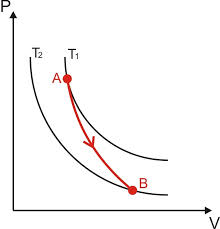 P1
রুদ্ধতাপীয় লেখ
P2
V1
V2
ZvcMwZwe`¨v
cvV hvPvB
সমোষ্ণ প্রক্রিয়া কাকে বলে?
সমোষ্ণ প্রক্রিয়া ও   রুদ্ধতাপীয়     প্রক্রিয়ার মধ্যে পার্থক্য কী?
ZvcMwZwe`¨v
?
ZvcMwZwe`¨v
evwoi KvR
iæ×Zvcxq ms‡KvPb I cÖmviY e¨vLv Ki|
ধন্যবাদ